Redefining Football with Audiovisual Innovation
"WhizThinkers transforms football engagement with immersive, AI-powered audiovisual experiences—from tactical AR insights to personalized highlight and performance feedback reels."
Mujitha Bai K B
Founder - WhizThinkers
https://whizthinkers.com/
17-June-2025
The Problem
Limited real-time tactical visualizations for coaching & analysis
Fragmented highlight and performance content
Lack of engaging content for audiences
Passive fan experience during matches
Our Solutions
1) AR Tactical Insights: 
Real-time overlays showing player movements, heat maps, tactical shapes (for coaches, fans, content creators)
2) Personalized Highlight & Performance Feedback Reels: 
AI-curated match clips for fans, players, and sponsors
3) Interactive Second Screen App: 
Live stats, polls, quizzes, and visual content synced with game play
Our Vision / Mission
Vision: "Revolutionize engagement with immersive AV innovation"
To revolutionize how fans, players, and clubs engage with football through immersive, intelligent audiovisual experiences.

Mission: "Bridge performance, entertainment, and education with AI“
Build scalable AV solutions that bridge performance, entertainment, and education in football—powered by AI and interactive tech.
Why Now / Market Opportunity
Post-COVID digital acceleration in sports
Booming second-screen and OTT markets
Real Madrid’s strong Asia fan base = ready audience
Why WhizThinkers?
Expertise in Generative AI + AV innovation + sports tech 
Already prototyping overlays and highlights
Founders are passionate footballers, with deep tech & innovation experience
Co-creation ready with lean iterative development
Our Key Differentiators in Football AV Innovation
Our Team
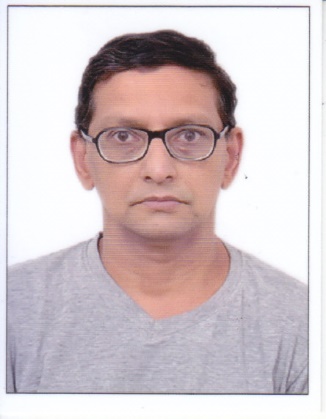 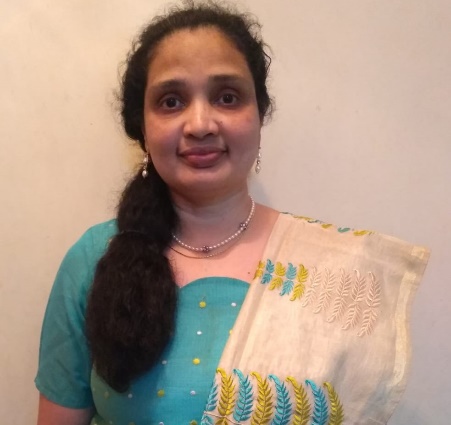 Jalaludeen C A
Mujitha Bai K B
Architect & Technology Specialist
Fan Experience Strategist
M.Tech IIT Mumbai (20 yrs in IT)
Healthcare/Sports SME, Architect, Data Scientist, UX Researcher/Designer
Experience: Strategic leader and Technical Architect in MNCs
https://www.linkedin.com/in/mujitha
M.Tech IIT Delhi (25 years in DSP, ML)
Operations, GTM, Research/Setup IT environments, AI/ML platforms
Experience: India RnD leader, Organization head in MNCs
https://www.linkedin.com/in/jalaludeen-c-a-aa74983/
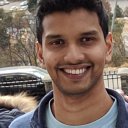 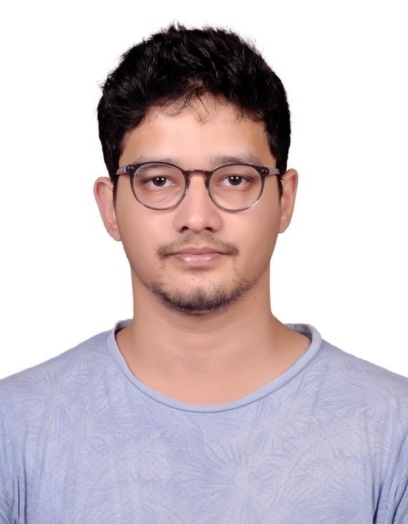 Dr. Ajil Jalal
Dr. Aathif Jalal
Lead AI Scientist
(a passionate footballer)
Lead Tactical Analyst 
(a passionate footballer)
MS General Surgery, KMC Manipal
MBBS – MRMC Gulbarga, Rajiv Gandhi University, Karnataka
B.Tech IIT Madras, PhD UT Austin, Texas PostDoc UC Berkeley, California
His research explores the theoretical and practical aspects of techniques that use deep generative models (2540 citations – Google Scholar)
https://www.linkedin.com/in/ajil-jalal-6003486b/
8
Real Madrid Use Case
Example: "Jude Bellingham Tactical Highlights"
Create AR-enhanced tactical visualizations for Real Madrid Academy
Generate player-specific highlight reels for La Liga fans in Asia
Offer localized match companion apps for Asian markets
Create immersive match-day AV bundles for fan engagement
Business Model & Scalability
B2B2C model: Sell to clubs, monetize through fans

Subscription & licensing for:
AV content modules
Player/coach performance tools
Sponsor-branded fan engagement packages
Roadmap & Growth Plan
Q3 2025: Prototype AR Tactical & Highlights Modules
Q4 2025: Pilot with Real Madrid Academy / Fan base
Q1 2026: Launch in Asia
Q2 2026: Monetize & expand globally
The Ask / Why Real Madrid Accelerator
Co-develop & validate within Real Madrid’s ecosystem
Seeking co-development opportunity with Real Madrid’s AV and coaching team
Pilot AR-Tactical & Highlights innovations with academy matches
Tap into global club networks
Expand innovation across Asia
Expand in Asia with Real Madrid’s brand support
Lead global AV fan and player innovation
Mentorship, validation, and market reach
THANK YOU!!!!